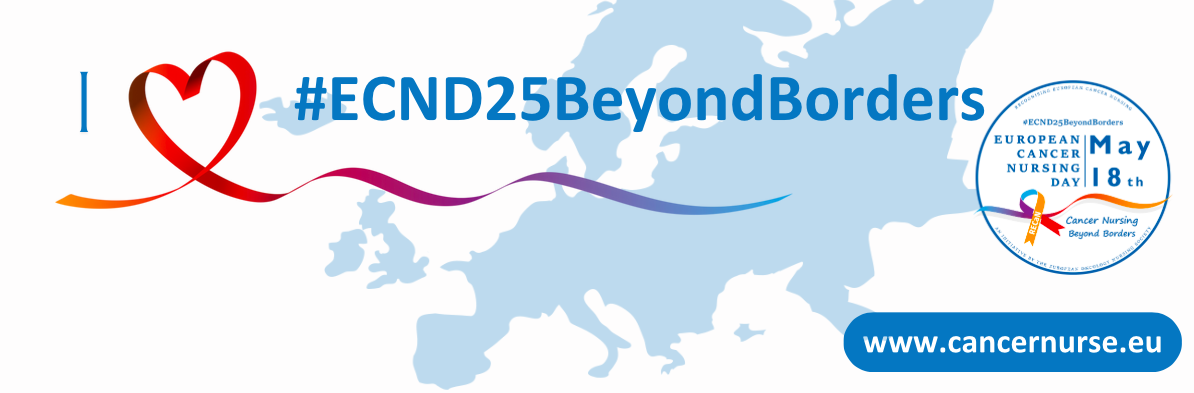 Unifying Care, Crossing Borders
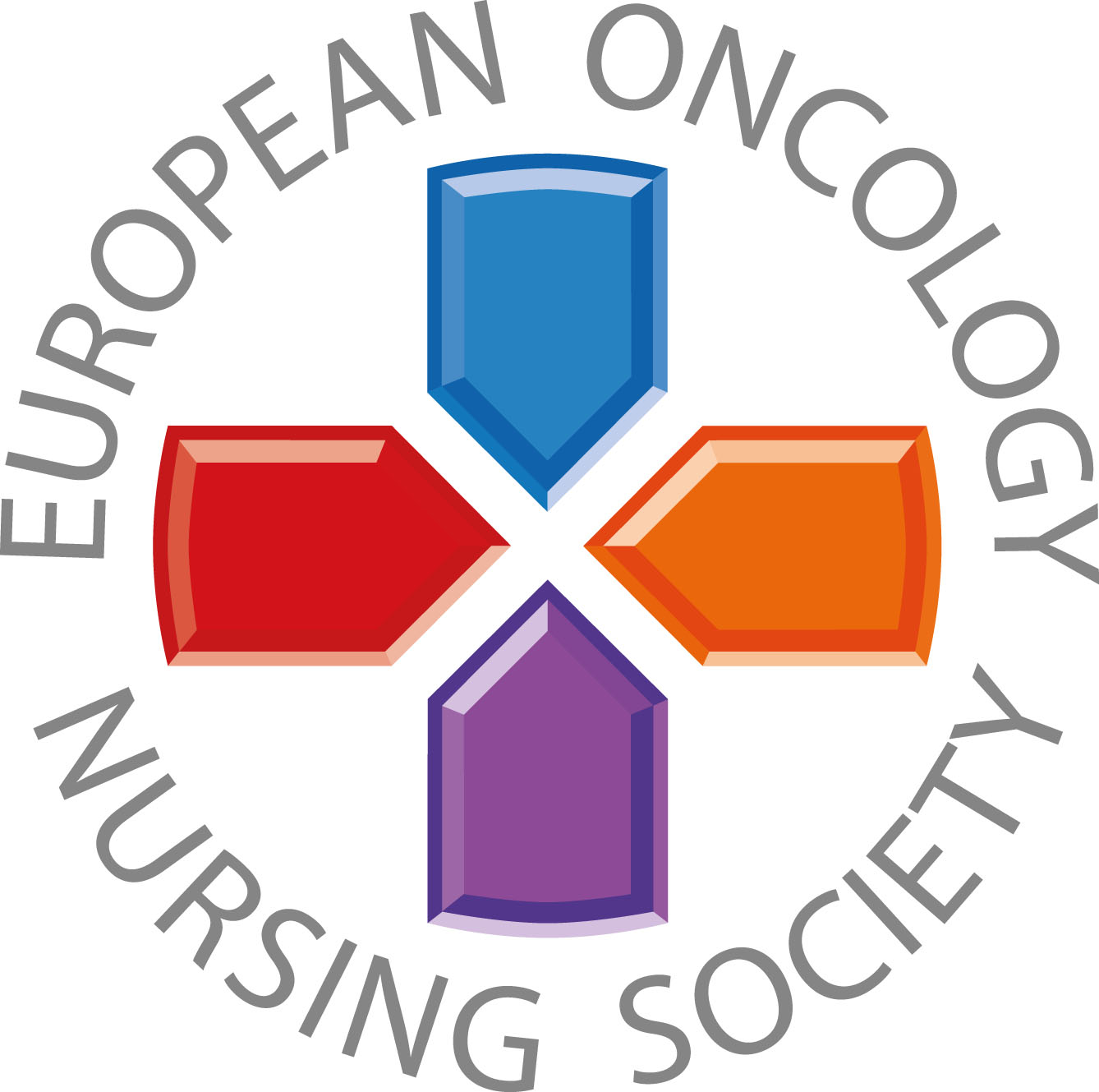 www.cancernurse.eu/ECND
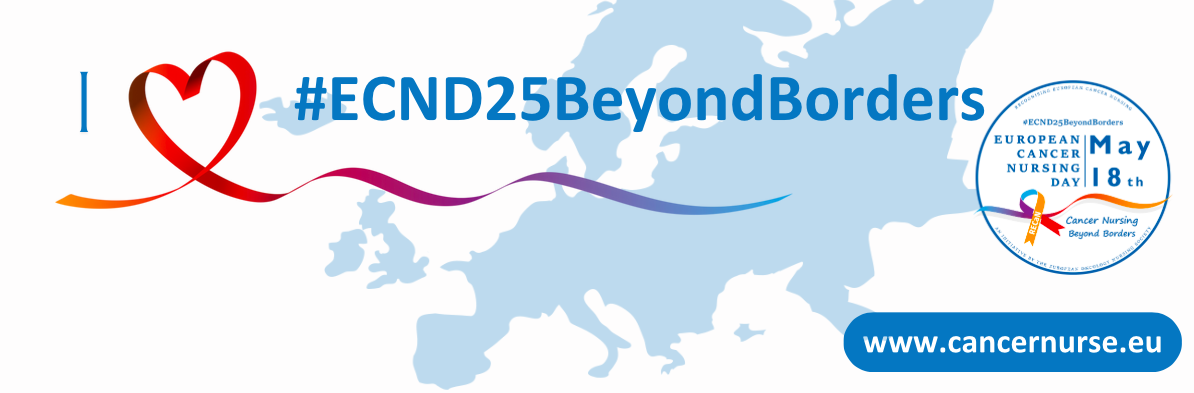 Cancer knows no borders—neither 
should our care
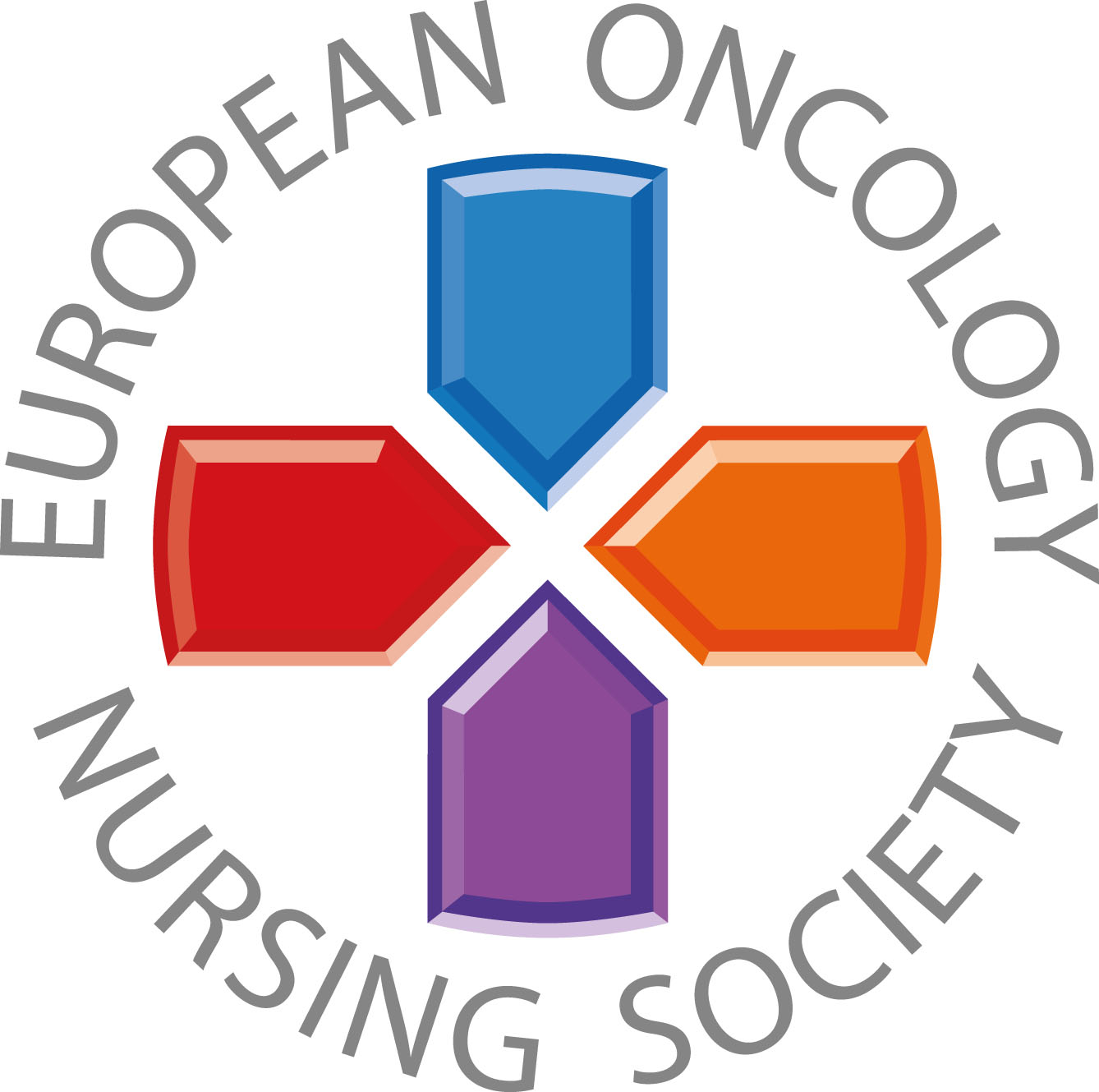 www.cancernurse.eu/ECND​
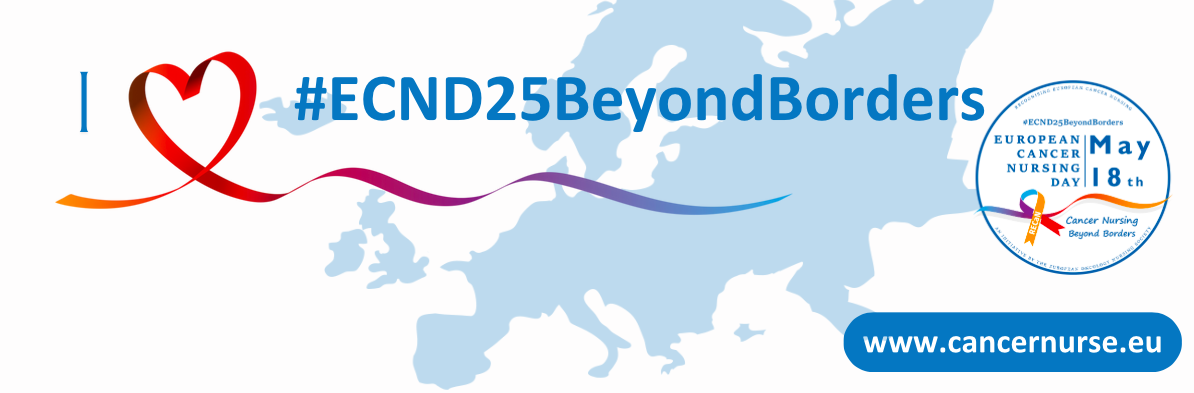 Strengthening global networks to 
elevate cancer nursing
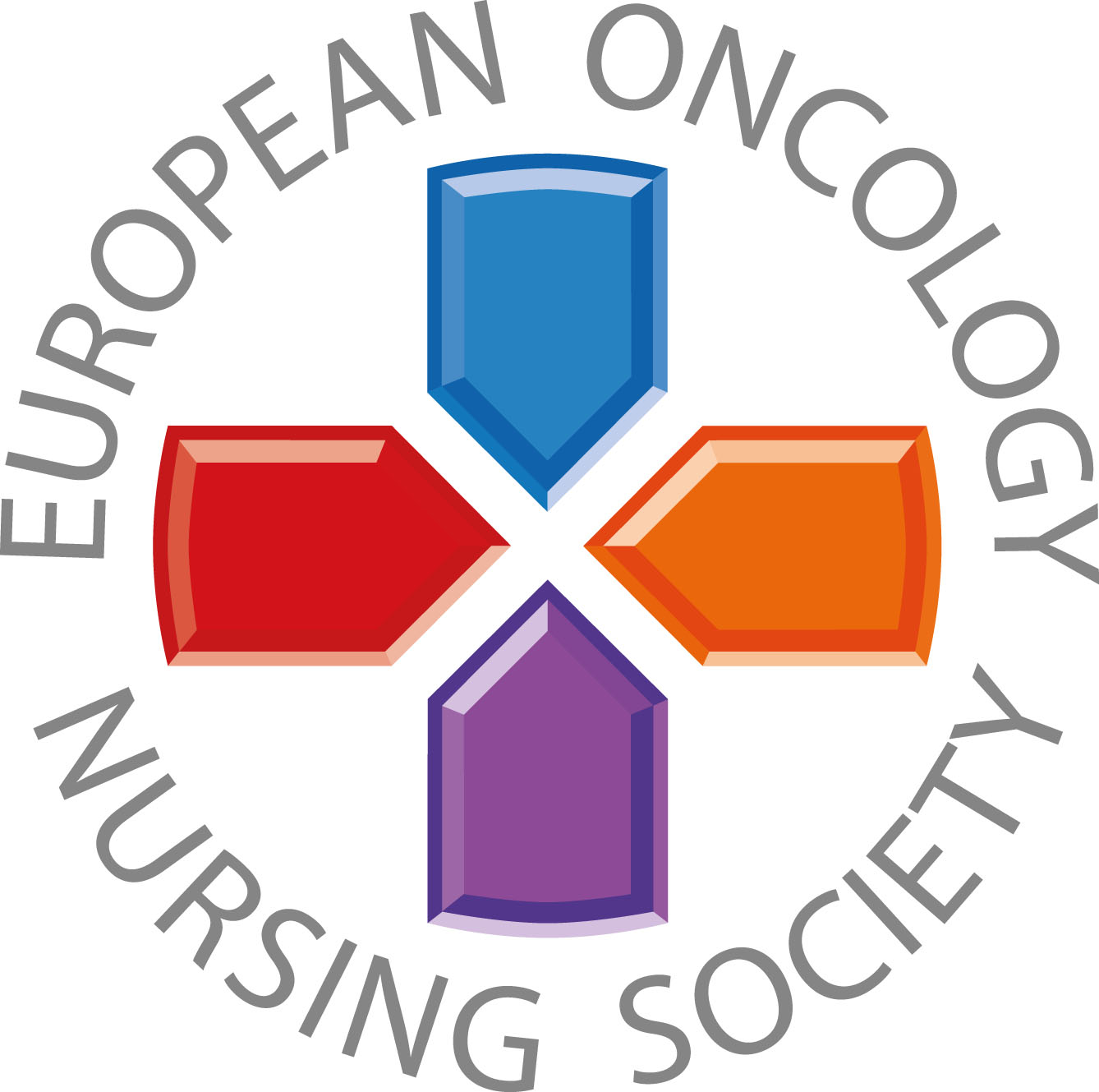 www.cancernurse.eu/ECND
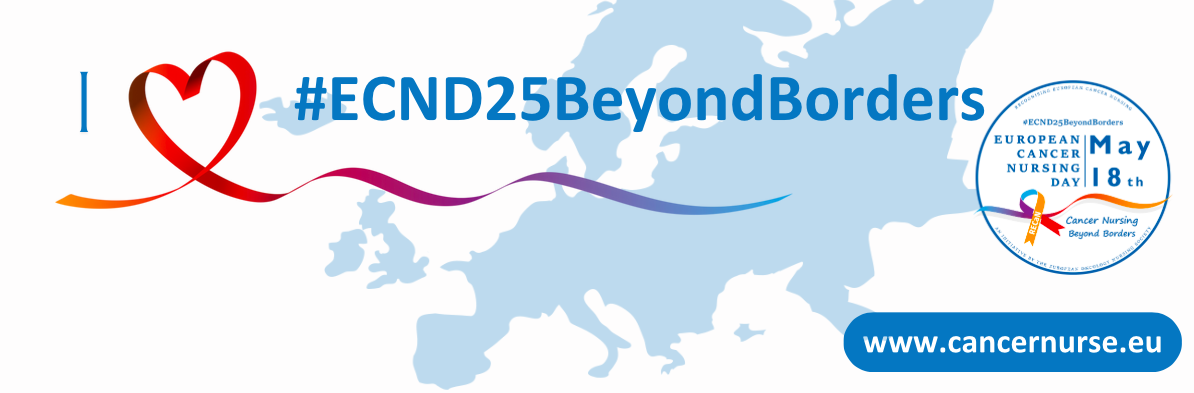 Breaking barriers, building bridges together
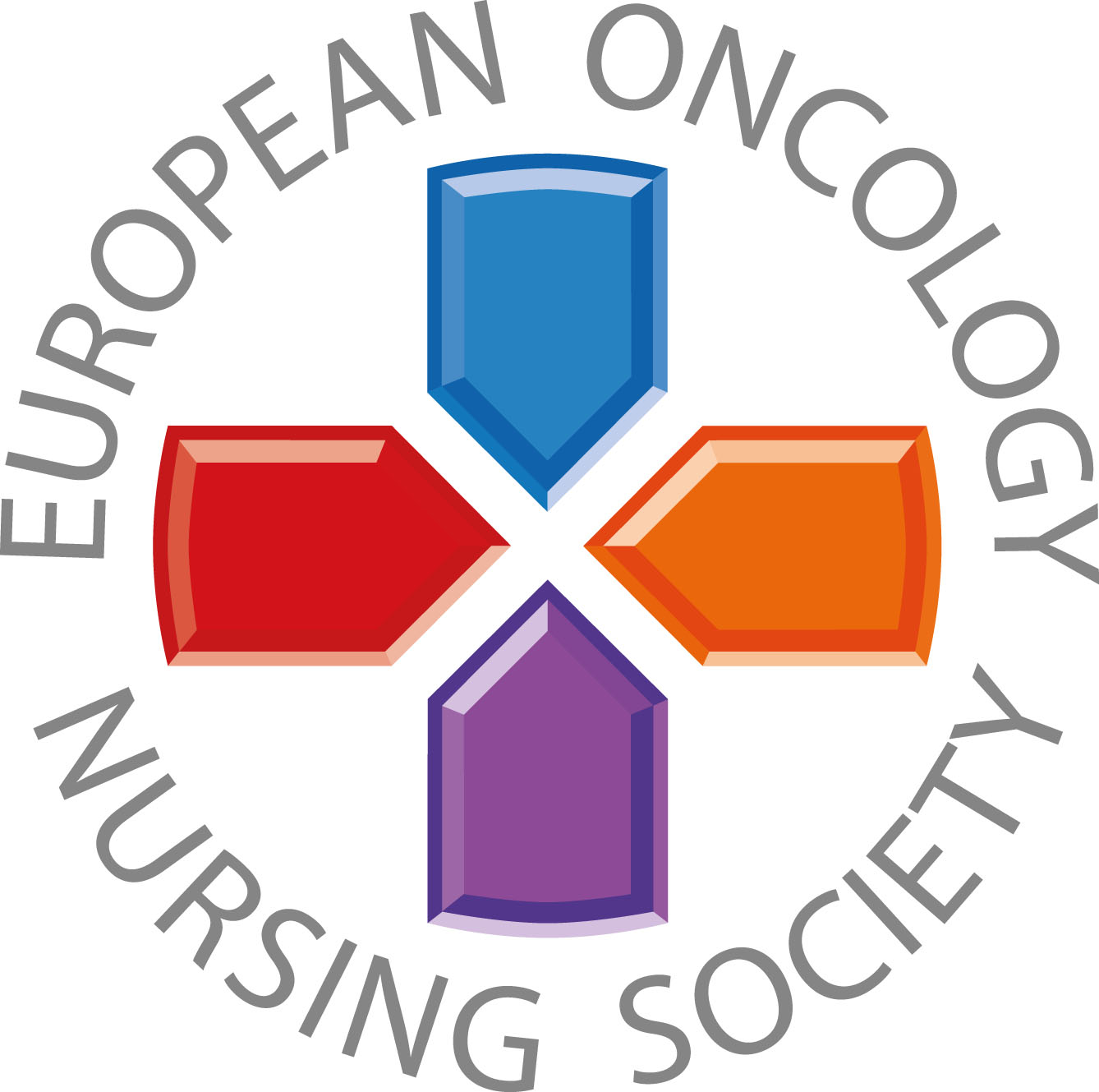 www.cancernurse.eu/ECND
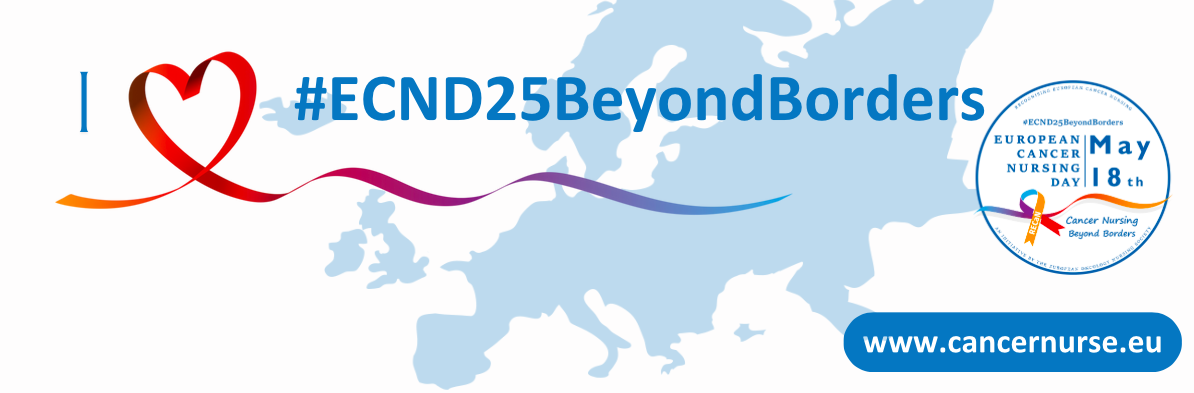 Advancing cancer nursing for all
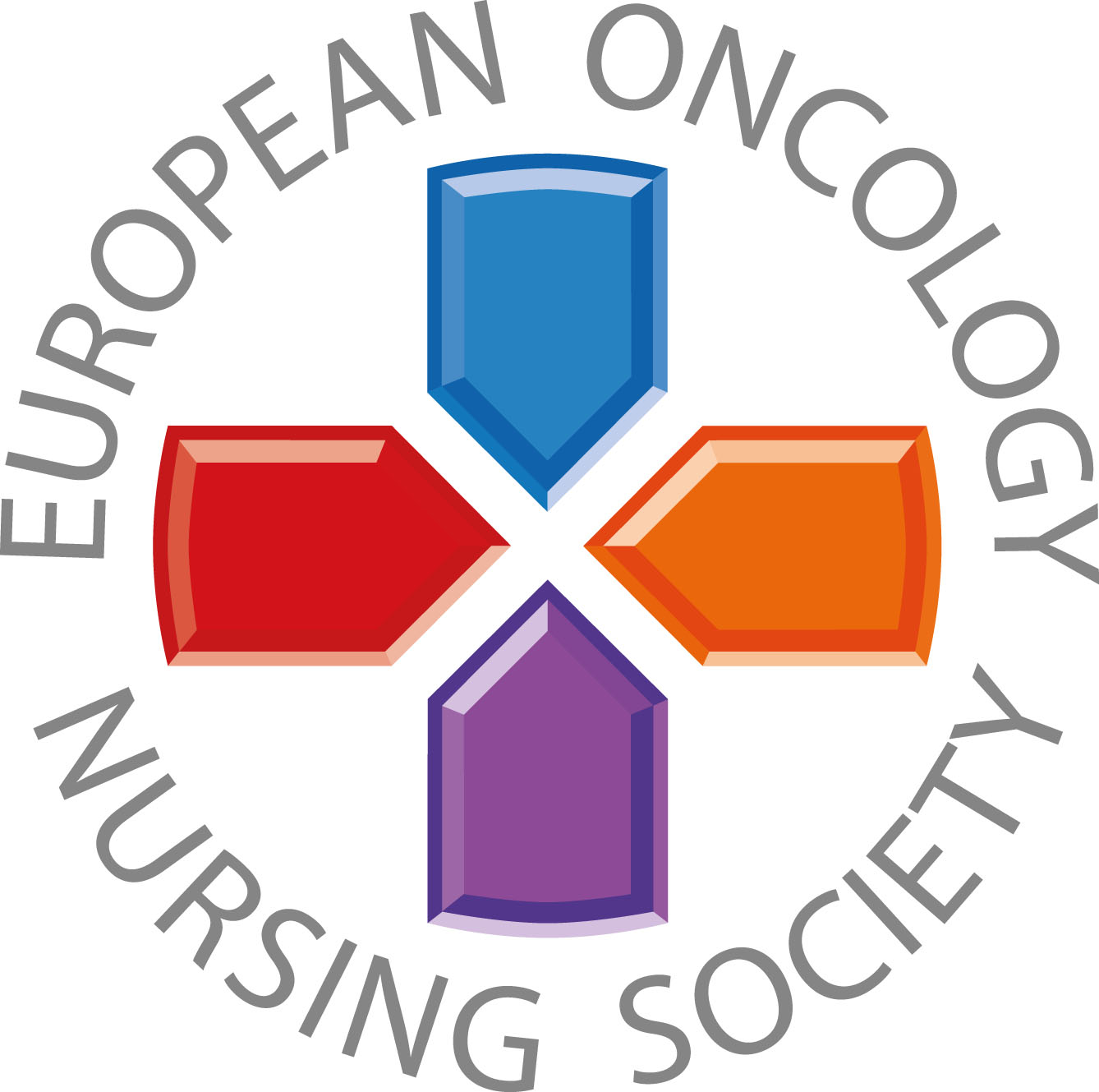 www.cancernurse.eu/ECND
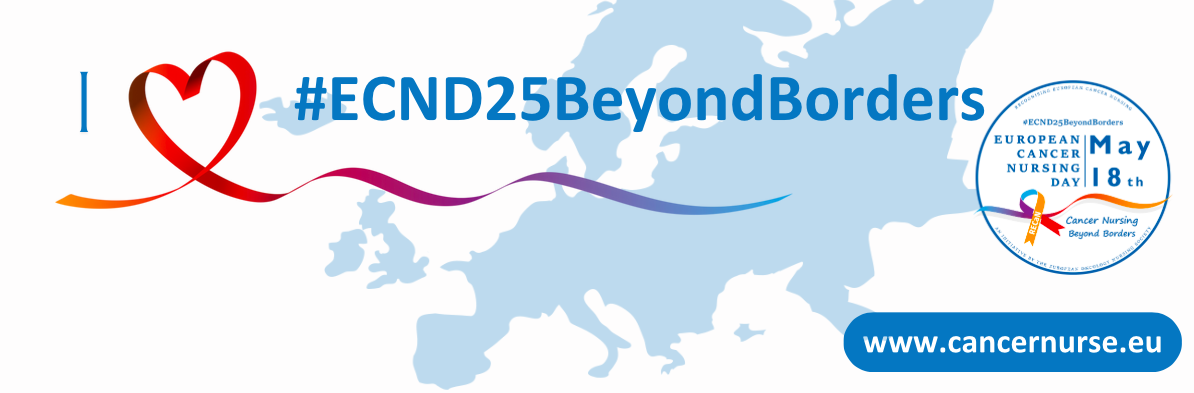 United in cancer care across Europe
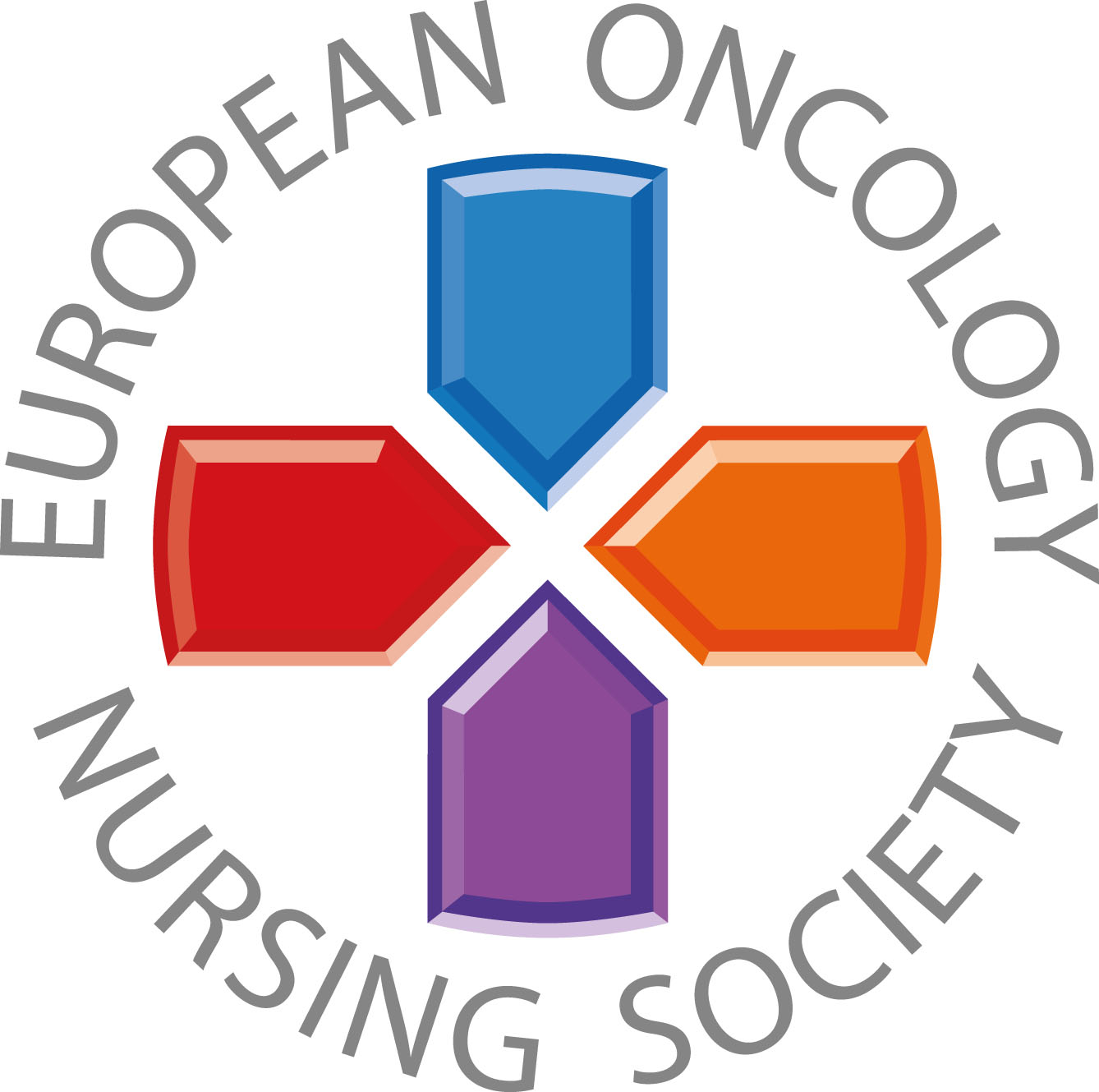 www.cancernurse.eu/ECND
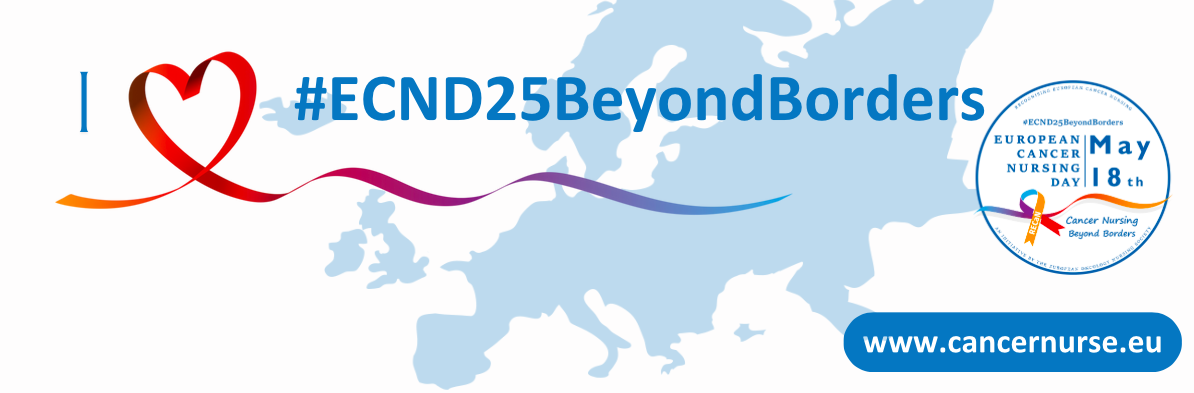 Together, we can overcome barriers
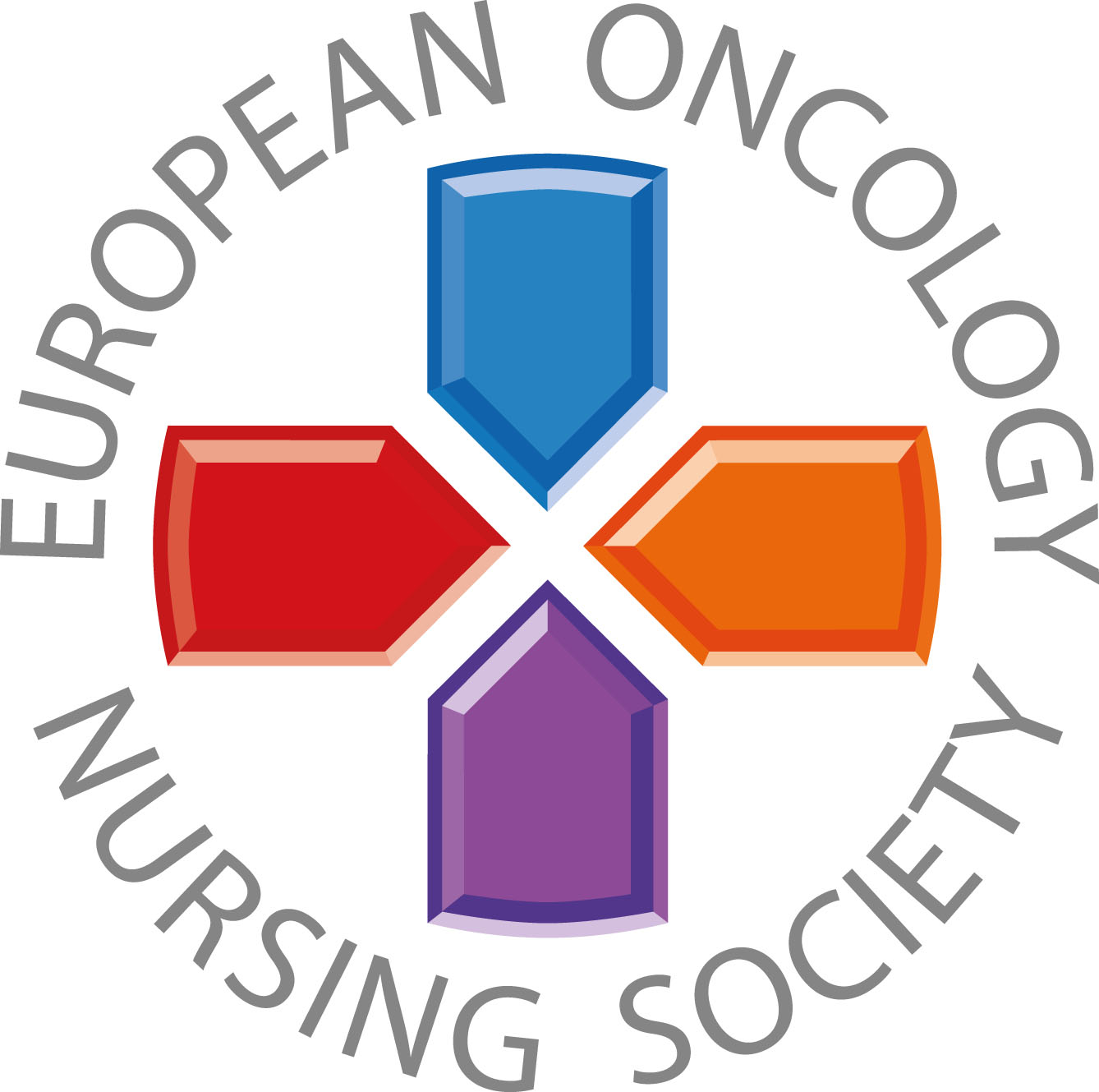 www.cancernurse.eu/ECND
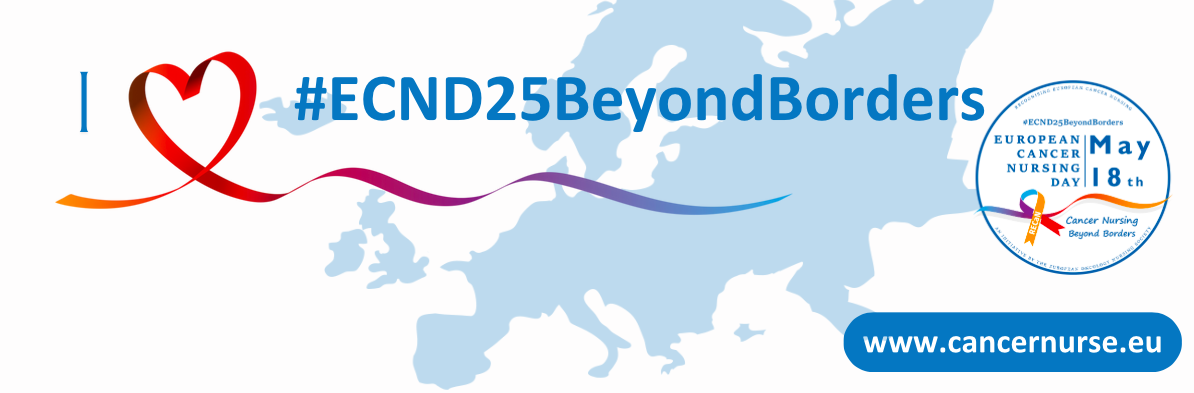 Cancer can affect anyone—cancer care is for everyone
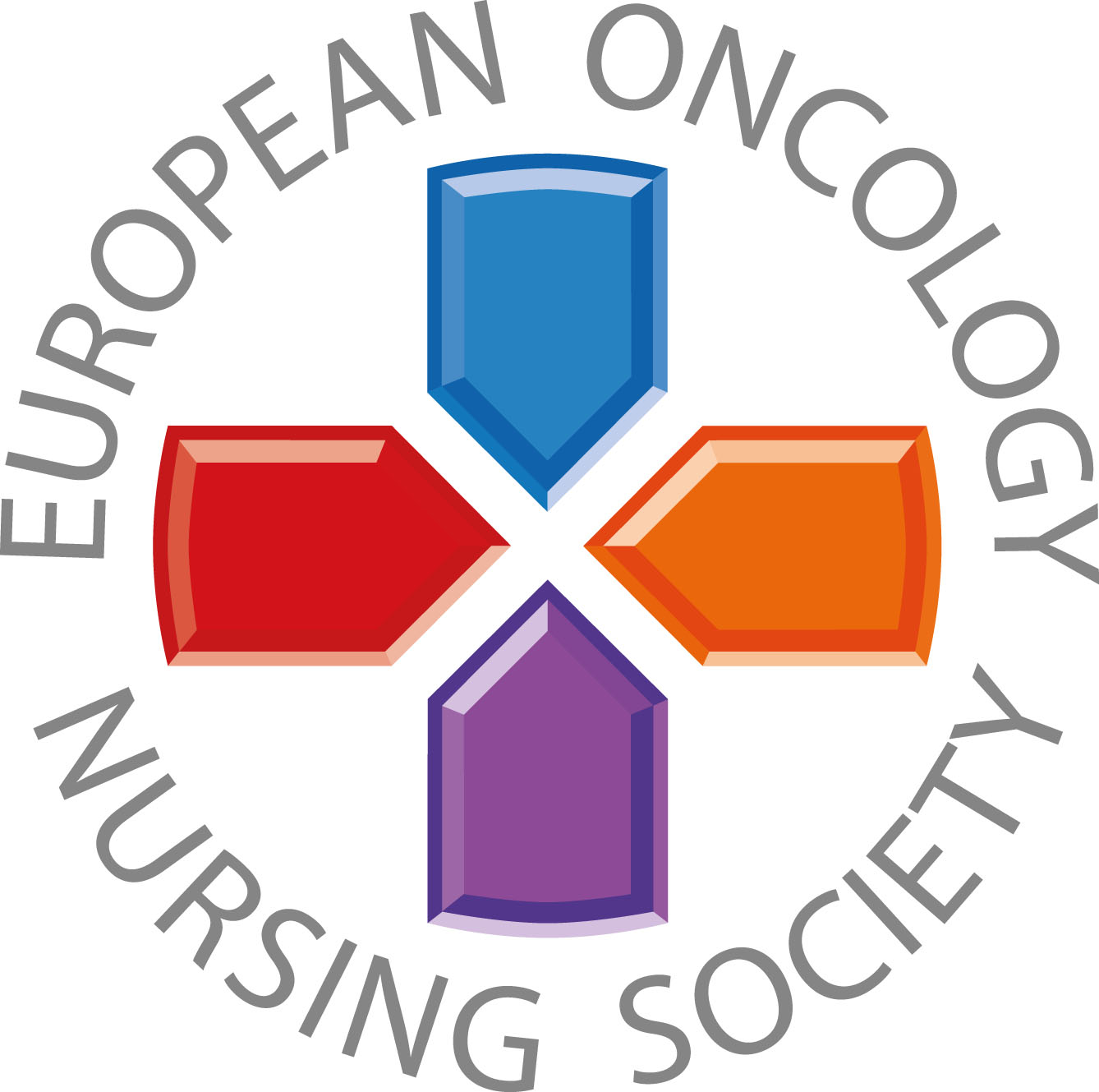 www.cancernurse.eu/ECND
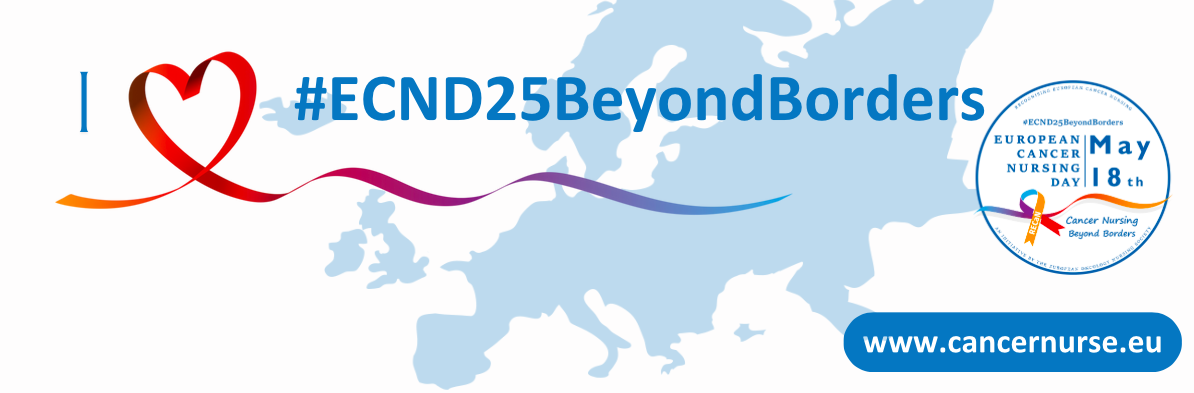 To educate cancer nurses means building the cancer nursing workforce of tomorrow
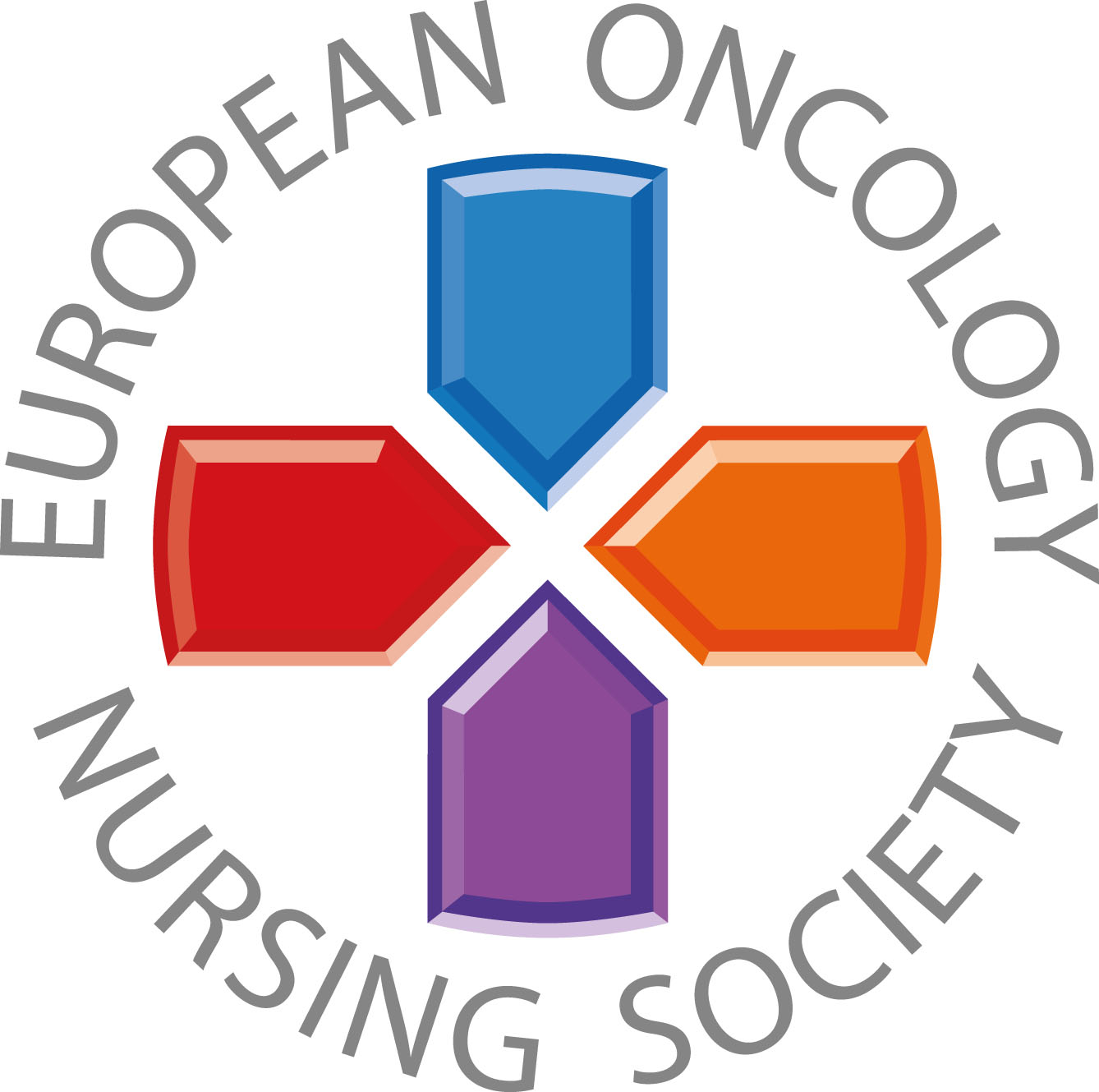 www.cancernurse.eu/ECND
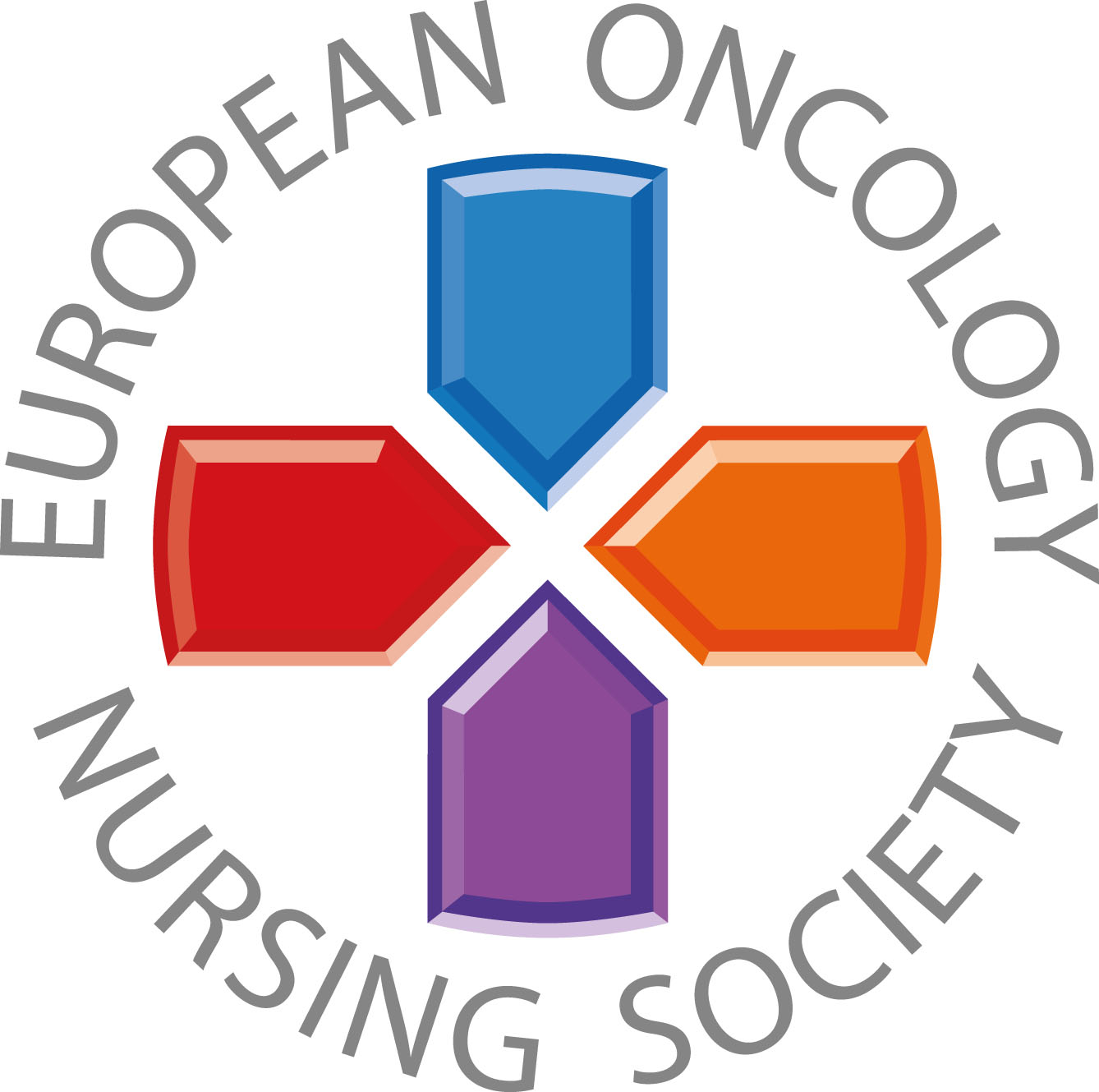 Place your
 photo here
Unifying Care, Crossing Borders
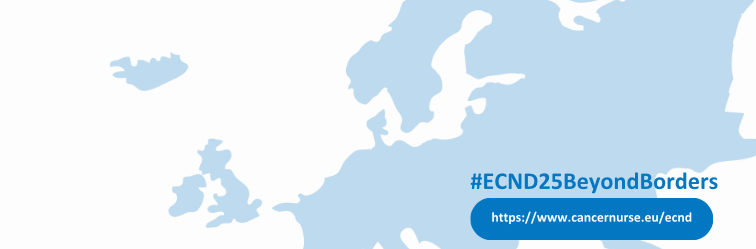 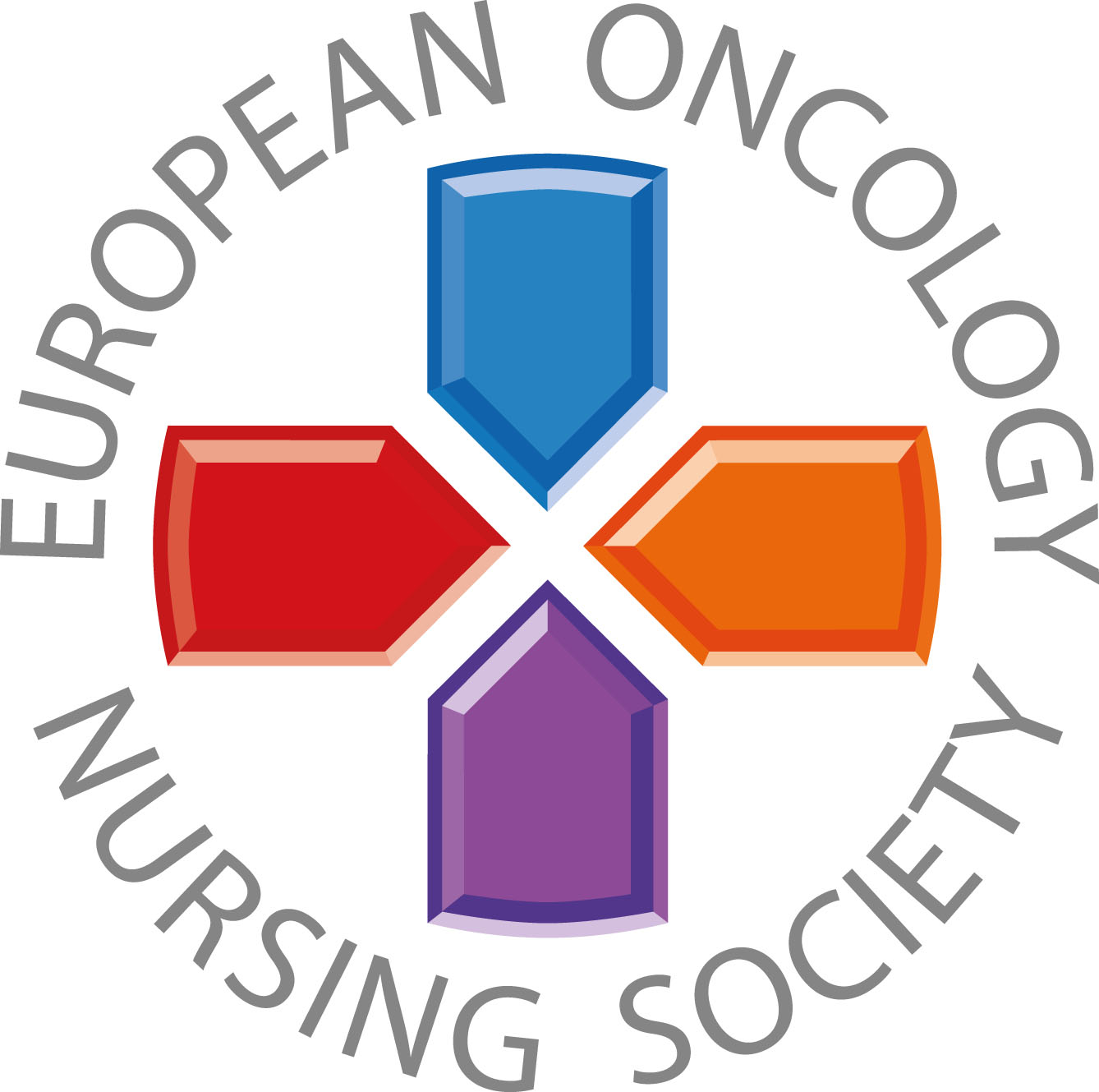 Cancer knows no borders—neither should our care
Place your
 photo here
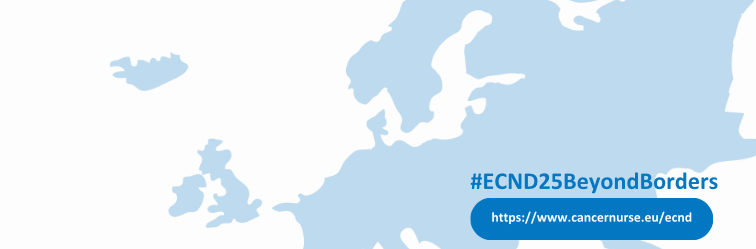 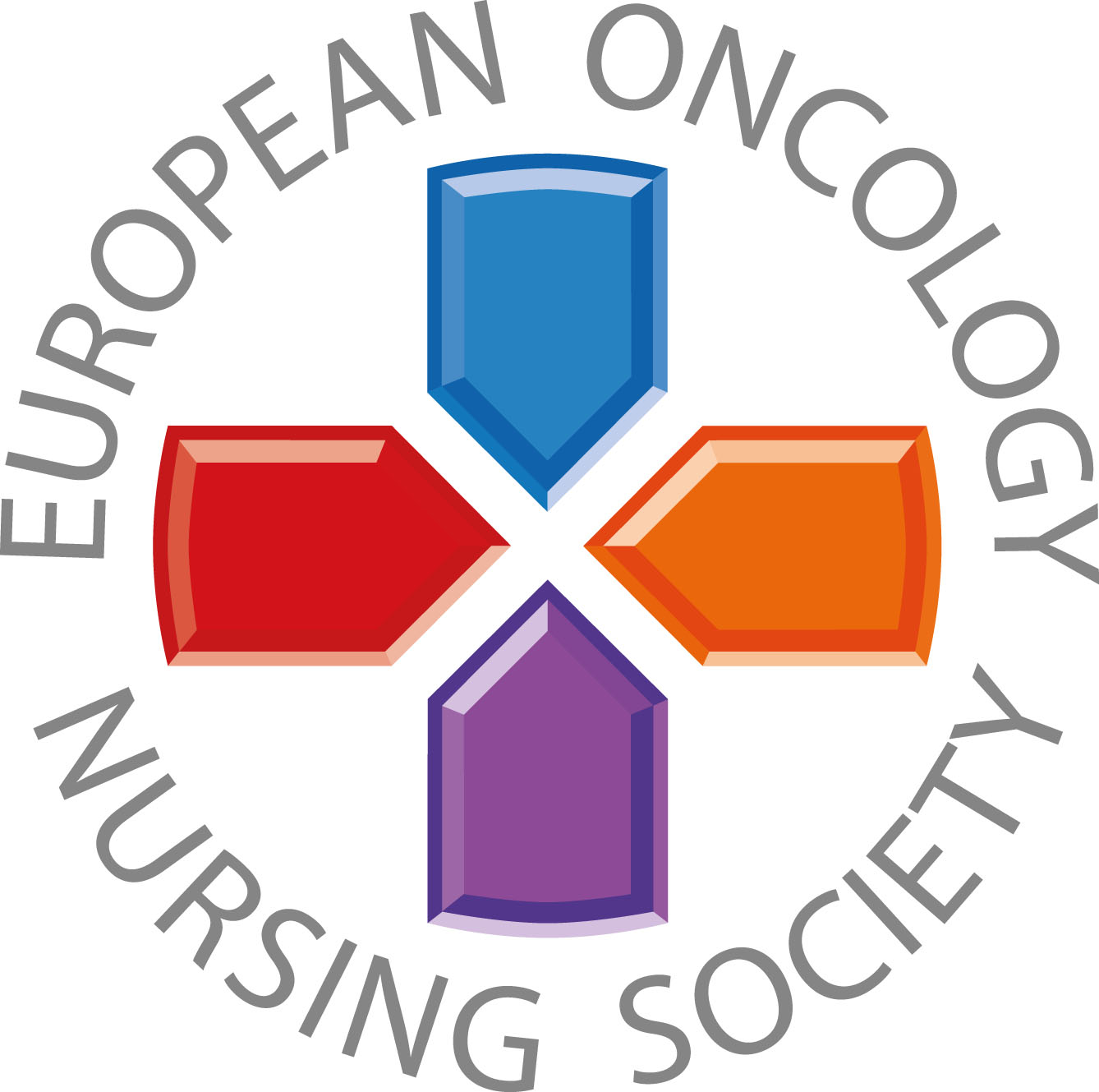 Place your
 photo here
Strengthening global networks to elevate cancer nursing
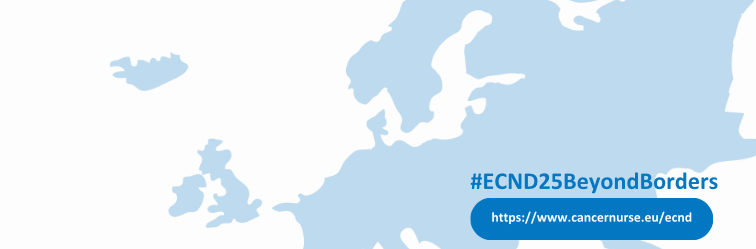 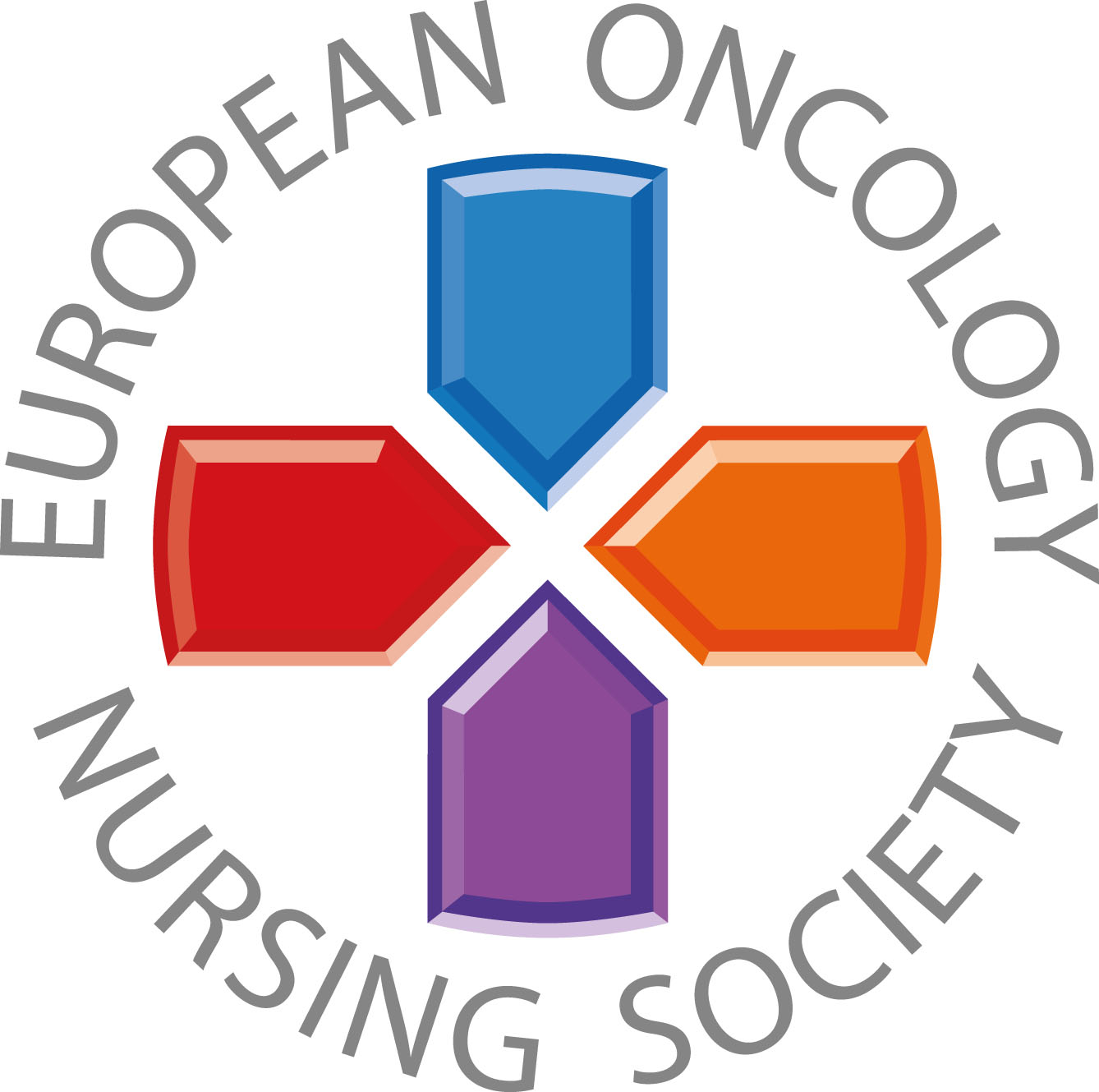 Place your
 photo here
Breaking barriers, building bridges together
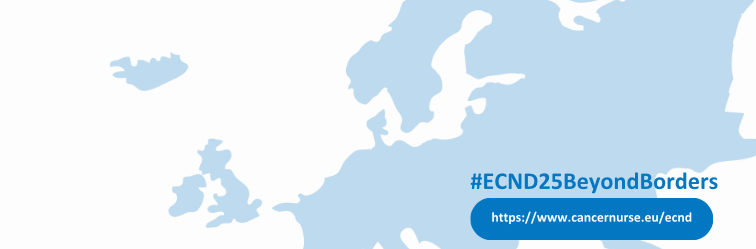 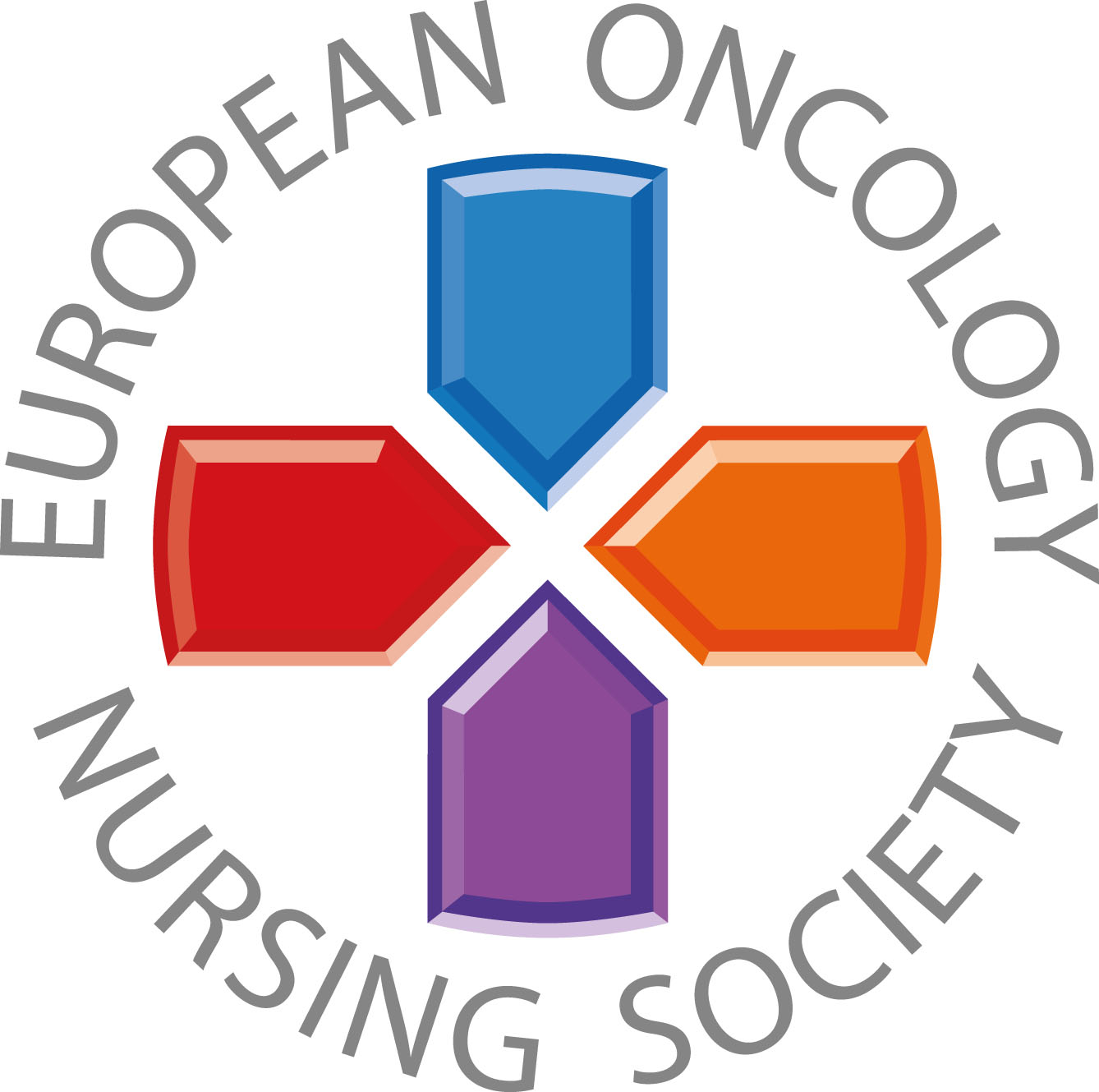 Place your
 photo here
Advancing cancer nursing for all
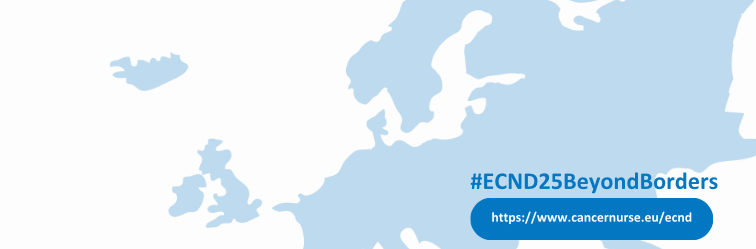 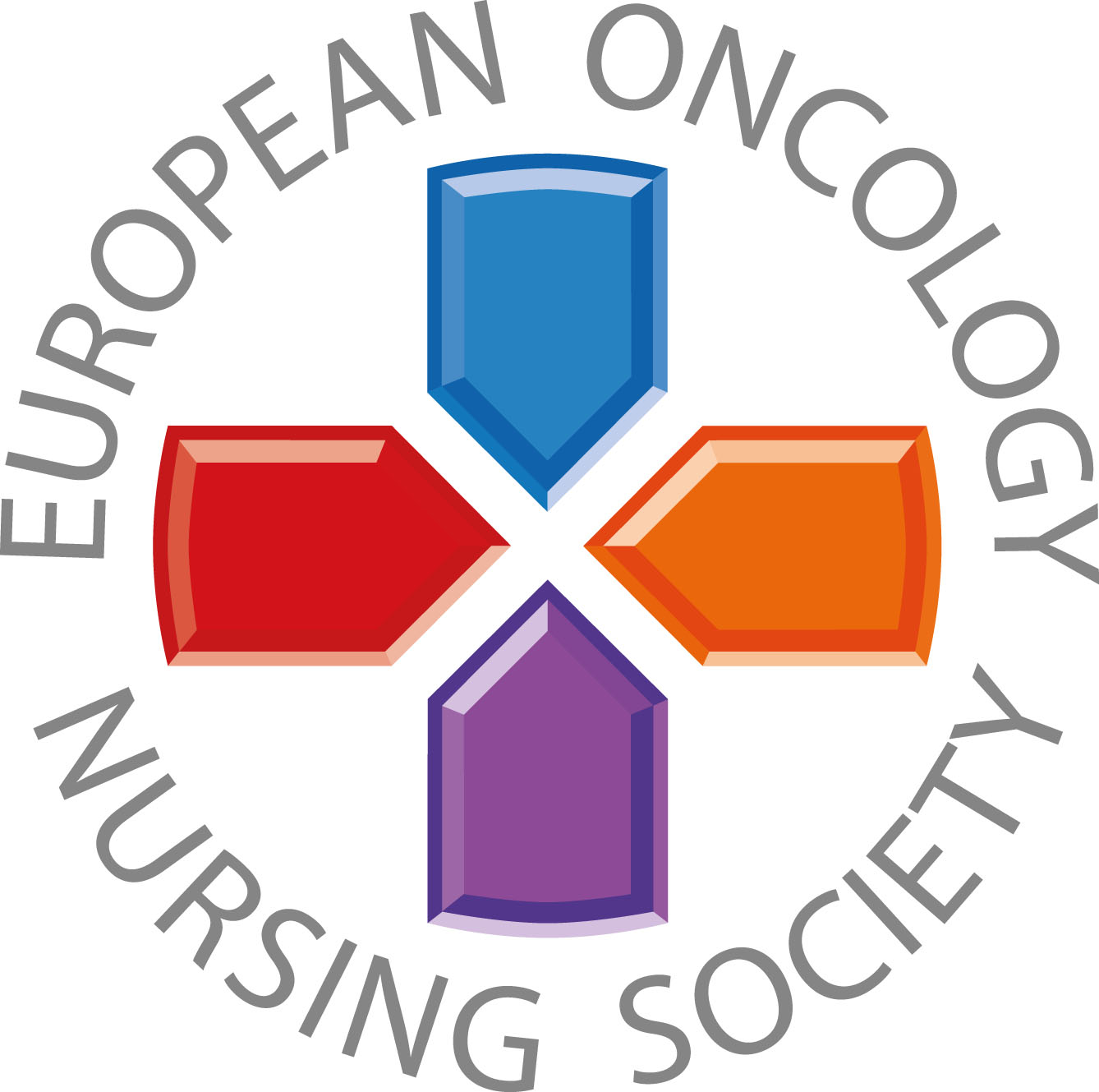 Place your
 photo here
United in cancer care across Europe
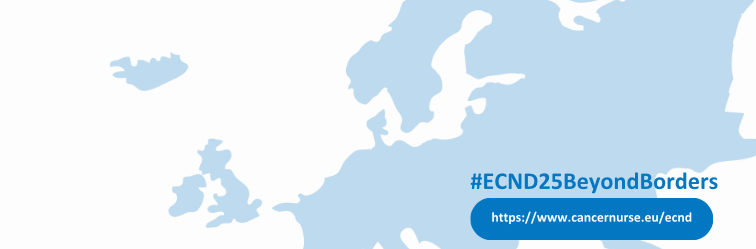 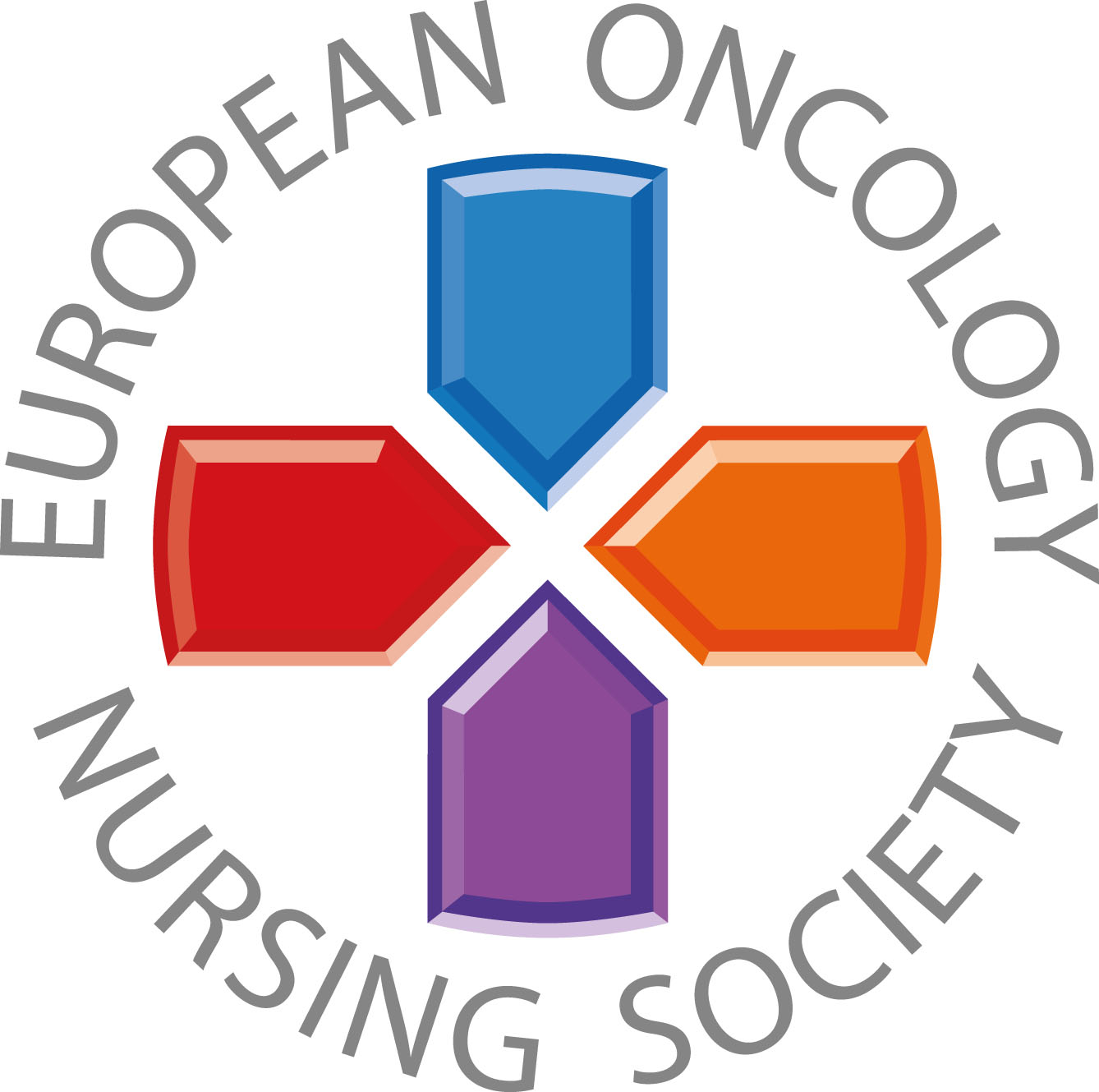 Place your
 photo here
Together, we can overcome barriers
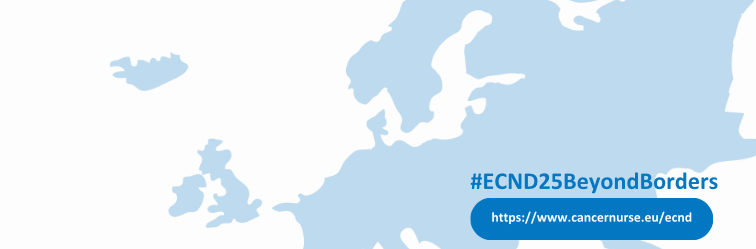 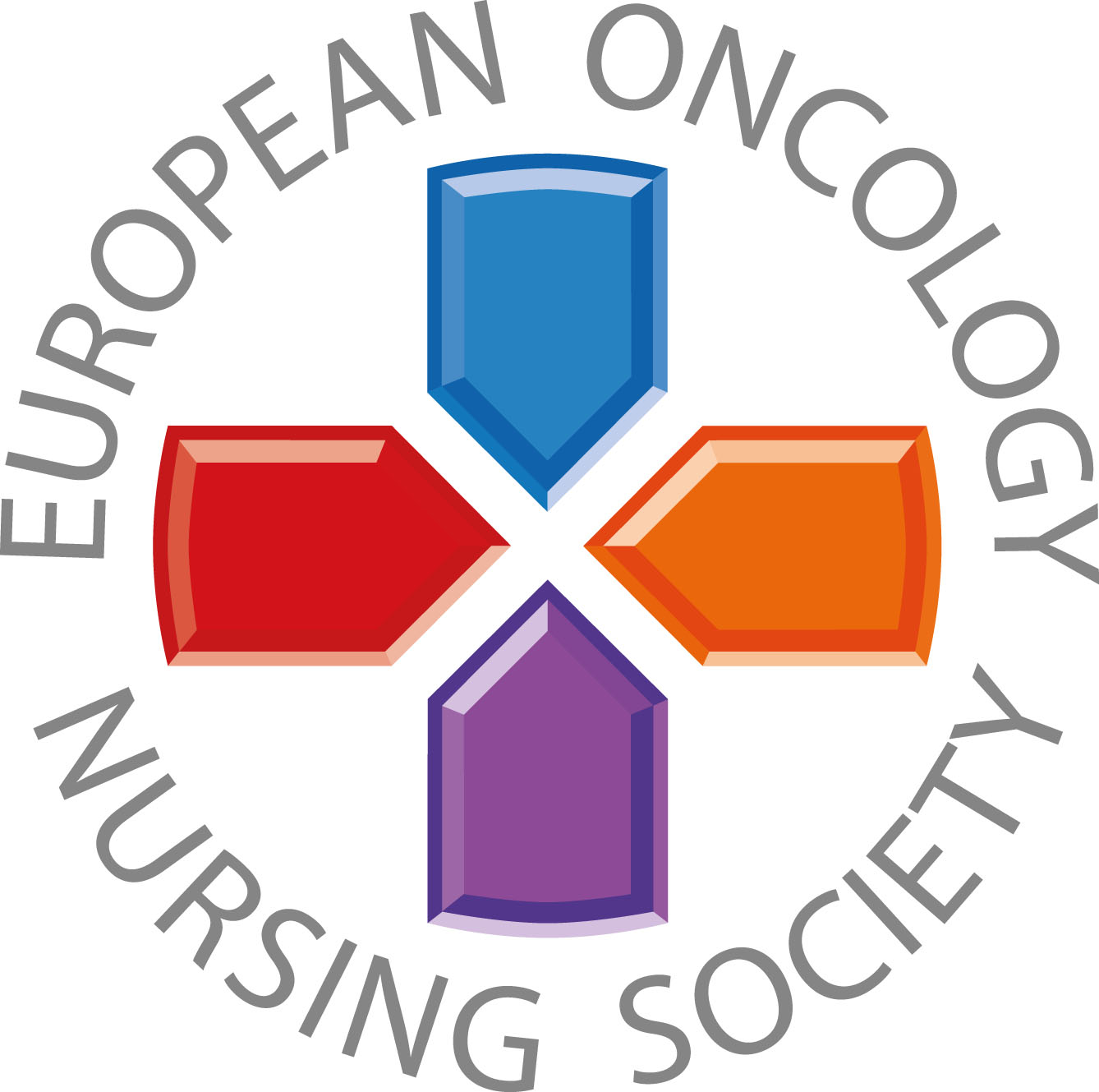 Cancer can affect anyone—cancer care is for everyone
Place your
 photo here
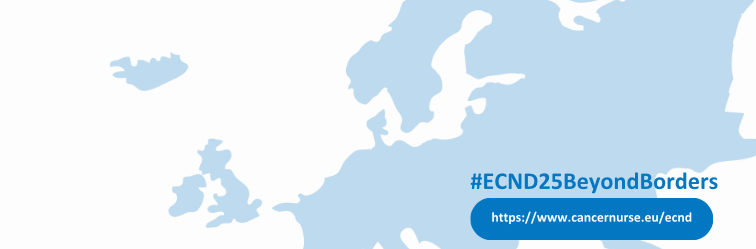 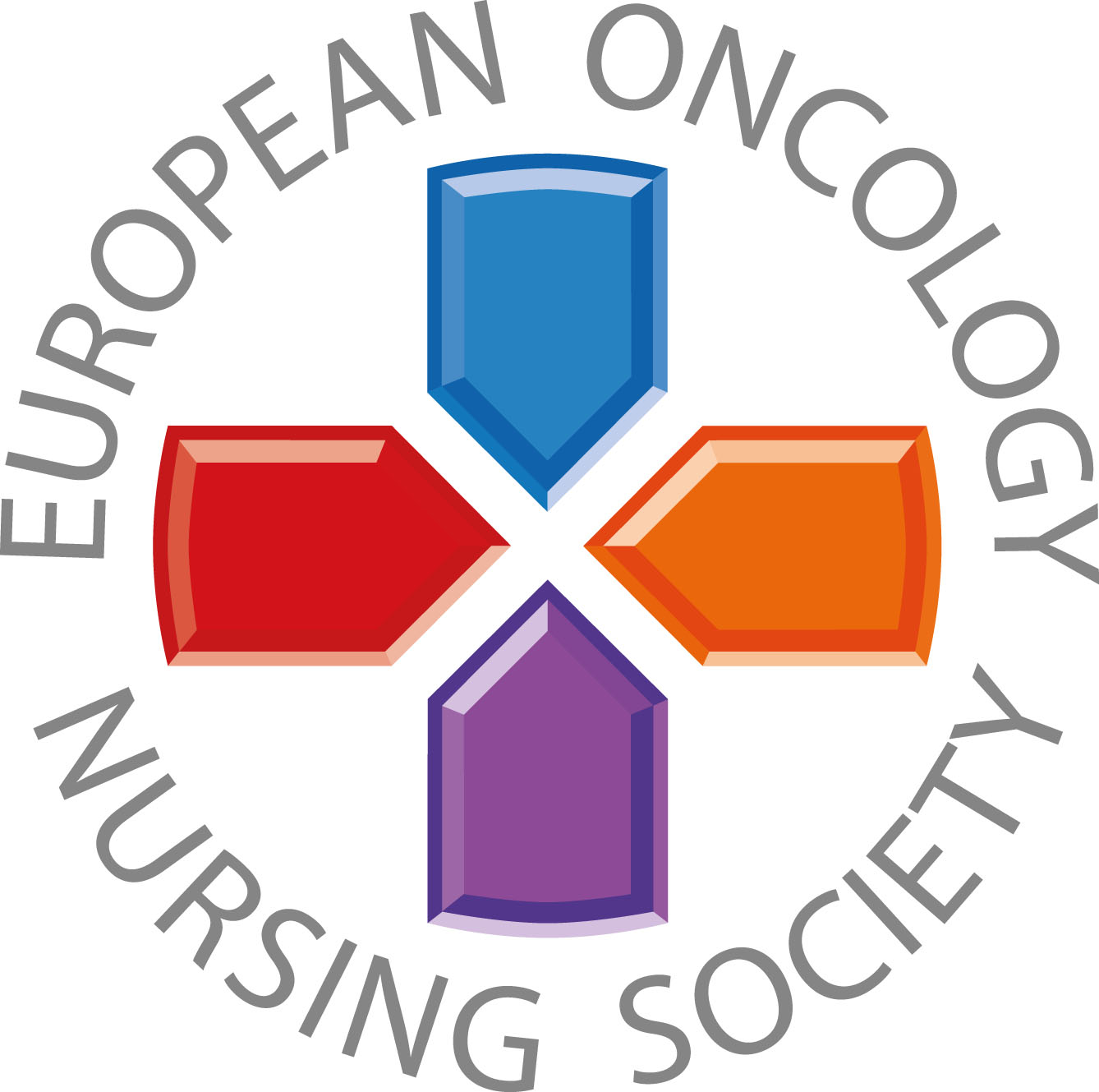 To educate cancer nurses means building the cancer nursing workforce of tomorrow
Place your
 photo here
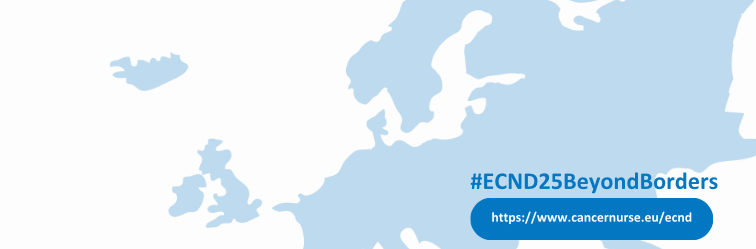